Fig. 3 Two‐dimensional spatial representation based on the dissimilarity ratings for the nine single tones, ...
Brain, Volume 125, Issue 3, March 2002, Pages 511–523, https://doi.org/10.1093/brain/awf051
The content of this slide may be subject to copyright: please see the slide notes for details.
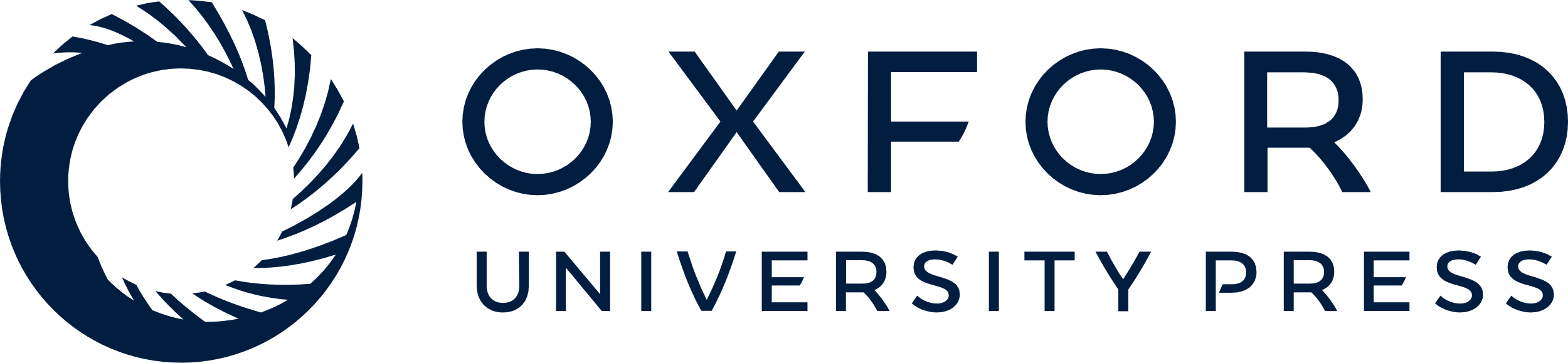 [Speaker Notes: Fig. 3 Two‐dimensional spatial representation based on the dissimilarity ratings for the nine single tones, as revealed by multidimensional scaling analysis (scales used for Dimensions 1 and 2 are arbitrary). Each point represents the position of one stimulus in the perceptual space; the labels (S1, S4, etc.) correspond to the stimuli, as described in Fig. 2. The configurations obtained by each group of subjects (NC = normal control; LT = left temporal; RT = right temporal) are represented separately.


Unless provided in the caption above, the following copyright applies to the content of this slide:]